Lenders Handbook
Chapter 4: Changes and Additions
Presented by: Mark Jamison, Cleveland LPO & Peggy Wallace, Roanoke LPO
Changes to the VA Lenders Handbook
Handbook Link: https://benefits.va.gov/warms/pam26_7.asp
Changes have been made throughout Chapter 4—should be read in its entirety
Information from Circulars has been incorporated 
Formatting and wording has changed
Minor changes made to topic titles
Examples of Underwriting Deficiencies topic removed from this chapter
Major changes to Chapter 4 will be discussed today
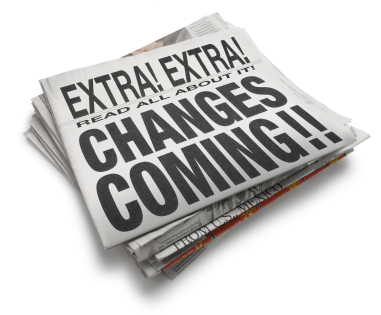 2
4.01: General Underwriting Information
Added: Digital signatures can be accepted as an original signature or wet signature as defined by the Electronic Signatures in Global and National Commerce Act, commonly known as the E-sign Act.
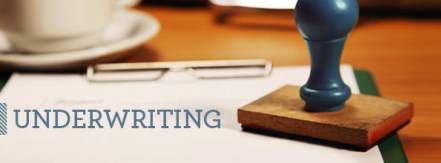 3
4.02: Income-Required Documentation & Analysis
Added: For Community Property States, the non-purchasing spouse’s (NPS) credit history does NOT need to be considered; however, the NPS’s liabilities MUST be considered to determine the extent of the household liabilities.
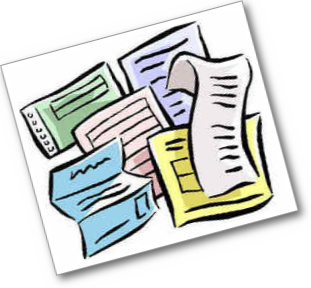 4
4.02: Income-Required Documentation & AnalysisContinued
Added: Use of Employment Verification Services: Lenders may use employment verification services such as the “Work Number.”
Generally this verification will include: 
The current date
Employer name and address
Veteran’s full legal name, SSN (complete or truncated) and job title
Employment status (active or inactive)
Length of employment and start date
Salary rate and pay frequency
Average hours per pay period
Summary of YTD information including base pay, OT, commissions and bonuses
Reference number for the verification
A current pay stub is NOT required with an automated employment verification service
Fee may NOT be charged to obtain employment verification
5
4.02: Income-Required Documentation & AnalysisContinued
Added: Verification with VA Standard Documentation
For loan closed automatically, the date of the VOE and pay stub(s) must be within 120 days of the date the note is signed (same as closing date) (180 days for new construction).
For prior approval loans, the date of the VOE and pay stub(s) must be within 120 days from the date the application is received by VA (180 days for new construction).

Added: The VOE must be an original document or an electronic copy.
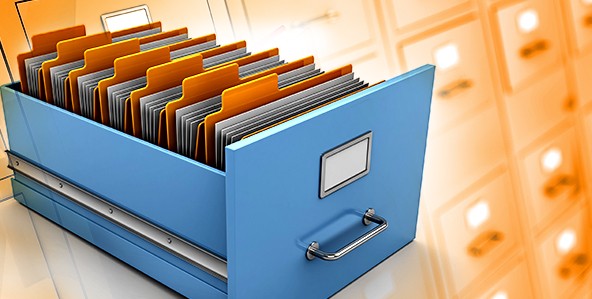 6
4.02: Income-Required Documentation & AnalysisContinued
Change: Borrowers Employed Less than 12 Months
If the probability of continued employment is good, but not well supported, the lender may utilize the income if the borrower has been employed at least 12 months, to partially offset debts of 6 (previously 10) to 24 months duration.

Added: A borrower may have a valid offer of employment which will begin at or after the anticipated date of closing which can be verified.  All data pertinent to underwriting procedures should be considered. However, a pay stub(s) may not be available.
7
4.02: Income-Required Documentation & AnalysisContinued
Removed: Recent History of Frequent Changes of Employment

Change: Income From Overtime Work, Part Time Jobs, Second Jobs and Bonuses
The lender may use this income, if not eligible for inclusion in income, but verified for at least 12 months, to offset debts of 6 (previously 10) to 24 months duration.
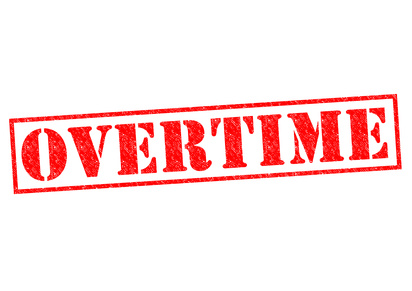 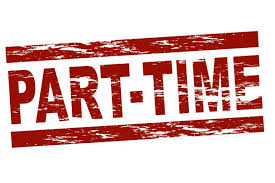 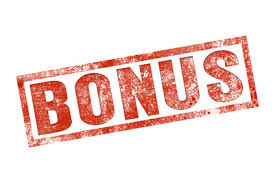 8
4.02: Income-Required Documentation & AnalysisContinued
Added: Income From Commissions
Language from Circular 26-16-10 incorporated into Handbook https://www.benefits.va.gov/HOMELOANS/documents/circulars/26_16_10.pdf
If using commission income less than 25% of total annual income, IRS Form 2106 expenses are NOT required to be deducted from income even if they are reported on IRS Form 2106.
The expenses are NOT required to be added as a monthly liability for borrower.
If using commission income that is 25% or more of total annual income, IRS Form 2106 expenses MUST be deducted from gross commission income.
Automobile lease or loan payments are NOT subtracted from the borrower’s income; they are considered part of the borrower’s monthly recurring debts.
9
4.02: Income-Required Documentation & AnalysisContinued
Added: Self Employment Income Analysis Guidelines
Financial Statements, including a year-to-date Profit and Loss Statement and Balance Sheet MUST be completed after one-half of the tax-year has passed to verify current income and stability of the income.
Added: 
Business or roll over losses must be considered from all tax returns.
What is reported to the IRS on a joint return must be used when applying for a federally guaranteed loan. 
On a joint tax return:
 The business loss must be deducted from the borrower’s income in both community and non-community property states.
When a borrower and co-borrower have been faced with business losses, the Veteran/borrower and his/her spouse may want to consider both being on the loan in order to potentially qualify. The credit of both borrowers must be considered.
10
4.02: Income-Required Documentation & AnalysisContinued
Added: the LES must be an original, electronic, or a copy certified by the lender to be a true copy of the original. 
Added: Documentation of other unusual strong positive underwriting factors when ETS less than 12 months, such as: 
A minimum of six months PITI, in cash, after the down payment from the borrower’s own assets (not a gift)

Added: If an Officer has an ETS date listed as 888888 or 000000 on his or her LES, the above documentation (in handbook, such as re-enlistment, extension, etc.) is NOT required unless there is evidence that the Officer has resigned his or her commission. 

Added: Examples regarding employment documentation added
11
4.02: Income-Required Documentation & AnalysisContinued
Added: Verification and Analysis of Other Military Allowances	 If the duration of the military allowance cannot be determined, this source of income may still be used to offset short term obligations of 6 (previously 10) to 24 months duration. 
Added: Income and Analysis of Income from Service in the Reserves or National Guard (RNG)
If RNG income likely to continue beyond 12 months, can likely consider in effective income
If not, this income may be used to offset obligations of 6 (previously 10) to 24 months duration. 
Added: Income from Recently Activated Members of the RNG
Example. The borrower’s full time civilian employment is $3000 per month. The borrower’s current income from the Reserves due to activation is $3500 per month and orders are for 12 months.  Since the borrower’s full time employment is only $3000, the $3000 should be used to qualify.
12
4.02: Income-Required Documentation & AnalysisContinued
Added: Verification and Analysis of Income of Recently Discharged Veterans or Veterans to be Discharged from the Military 
Obtain verification of any of the following that apply:
Employment income
Retirement income, and/or
VA disability income
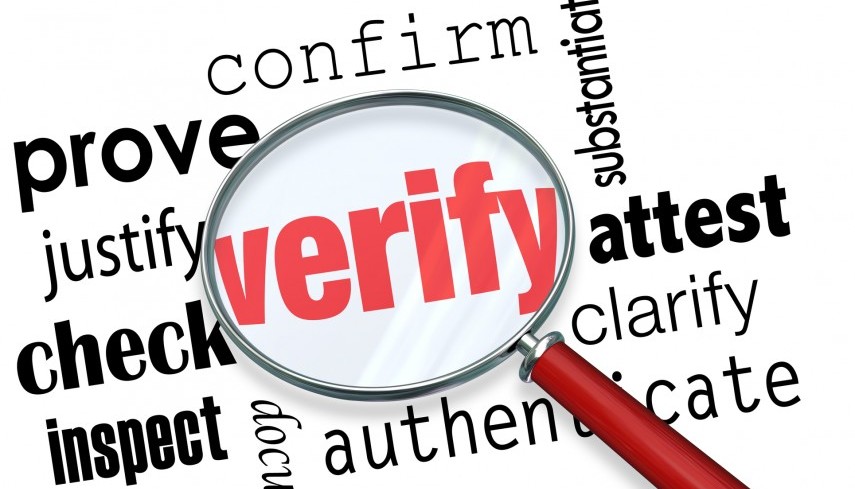 13
4.02: Income-Required Documentation & AnalysisContinued
Added: VA disability income is considered a benefit and does not need to be documented for likelihood of continuance
VA disability income verification will be placed on the COE. In some instances, the award amount will not be on the COE: 
If the Veteran will be discharging within the next 6 months from the military and has completed a Physical Exam Board (PEB) or Medical Review Board (MEB) and will be filing for disability while still on active duty
Has recently filed for VA disability and determination not yet made
Would be entitled but receives military retirement pay
Received VA disability benefits in the past, or 
Is an unmarried surviving spouse eligible to or receiving Dependency and Indemnity Compensation (DIC)
Is in receipt of VA non-service connected pension
Has a VA appointed fiduciary to handle financial matters

Disability income may be verified  via bank statements, 8937 not required in all cases
14
4.02: Income-Required Documentation & AnalysisContinued
Added: If the Veteran falls under one of the above categories, perform the following:
Submit 26-8937 to RLC where property is located and provide any supporting documents including COE
If VA’s Compensation section has not issued a memo rating or processed a claim, the award amount cannot be provided
A VA awards letter can be used to verify the amount and date a future monthly VA compensation will begin.  However, the COE will only reflect whether exempt or non-exempt from paying the funding fee
The 26-8937 must be obtained by the lender BEFORE requesting prior approval processing or approving the loan under the automatic basis.  The 26-8937 must be retained with the loan package
If the form indicates that the Veteran receives non-service connected pension or has a VA fiduciary, the loan requires prior approval processing and must be uploaded for VA’s review (see Chapter 5 for doc requirements)
15
4.02: Income-Required Documentation & AnalysisContinued
Added: Rental Income
Example: The Veteran’s present VA mortgage PITI is $1000 per month. Veteran is using bonus entitlement to purchase a new home. The property being vacated will be rented for $1200 per month. The payment of $1200 may be used to offset the $1000 PITI. The additional $200 received cannot be used as effective income. 

Verification of Rental Property Income
If the borrower has multiple properties, the borrower must have 3 months PITI documented for each property to consider the rental income.
If no lien on the rental property(ies), 3 months reserves to cover expenses (taxes, hazard/flood insurance, HOA or other recurring fees must be documented.
Equity in the property CANNOT be used as reserves.
Cash proceeds from a VA refinance CANNOT be counted as required reserves.
Gift funds CANNOT be used to meet reserve requirements.
16
4.02: Income-Required Documentation & AnalysisContinued
Added: Analysis of Rental Property Income
If, after adding depreciation to the negative rental income, the borrower still has rental loss, the negative income should be deducted from the overall income.
If rental income will not or cannot be used, the full mortgage payment should be considered and reserves NOT required.
Added: Verification of Multi-Unit Property Securing the VA Loan
The Veteran/borrower must occupy one unit
For calculating guaranty, reference the one-unit limit column on the FHFA Table: https://www.fhfa.gov/DataTools/Downloads/Pages/Conforming-Loan-Limits.aspx
If each unit is separate and not under one mortgage, 6 months PITI must be verified for each separate unit.
17
4.02: Income-Required Documentation & AnalysisContinued
Added: Temporary Boarder Rental Income-Single Family Residence
Verification Requirement: 
2 years individual income tax returns, signed and dated with all applicable schedules demonstrating boarder income
Rental cannot impair the residential character of the property and cannot exceed 25% of total floor area
Include boarder rental income only if: 
The borrower has reasonable likelihood of continued success
Strength of the local rental market is positive
PITI reserves are not necessary and all income may be use in the analysis
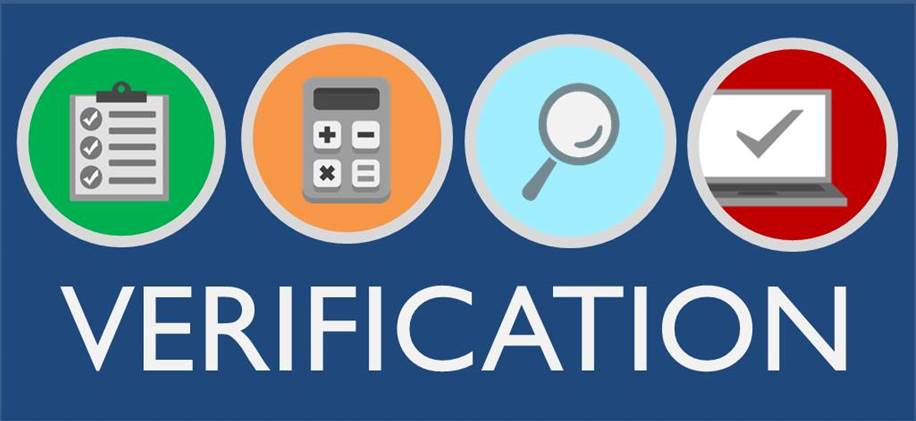 18
4.02: Income-Required Documentation & AnalysisContinued
Added: Alimony, Child Support, and Maintenance Payments
Verify the income if the borrower wants it considered. The payments must be likely to continue for at least 3 years from the anticipated closing date.

Added: Automobile Allowance
If the borrower reports an allowance as part of monthly qualifying income, it must be determined if the auto expense reported on IRS Form 2106 should be deducted from income.
If the reported expense is less than the auto allowance, the amount can be treated as income 
If the reported expense exceeds the auto allowance, the amount must be considered a debt/obligation (Section D of Loan Analysis, 26-6393)

Any other similar allowance received by the borrower should be considered with regards to the tax return to determine whether income or expense.
19
4.02: Income-Required Documentation & AnalysisContinued
Added: Other Types of Income
If unable to document income to the extent that it will be received for at least 3 years from the anticipated closing date, consider whether it is reasonable to use the income to offset short-term obligations of 6 (previously 10) to 24 months.
A VA award letter or bank statement may verify the monthly award amount received
This section has been updated to also include other income as: “notes receivable and trusts”
The lender may include workers compensation if it will continue at least 3 years from the anticipated closing date
Foster Income Example: 
The borrower receives a stipend from the state for 2 foster children living in the residence. Instead of counting a family size of 4, a family size of 2 may be considered. Note—can no longer use foster income as effective income.
20
4.02: Income-Required Documentation & AnalysisContinued
Added: Other Type of Income (continued)
A borrower in receipt of VA Pension or VA disability benefits with Aid and Attendance should be discussed with the VA Pension Department, Compensation Department or VA Hospital to discuss continuity into the future.
If borrower has a contract in a foreign country (whether or not company is a US company or corporation) the income may be used if verified, stable and reliable. Consider the borrower’s past employment history and likelihood of contract being extended.
Income paid by a foreign employer or government in foreign currency should be converted to US dollars.
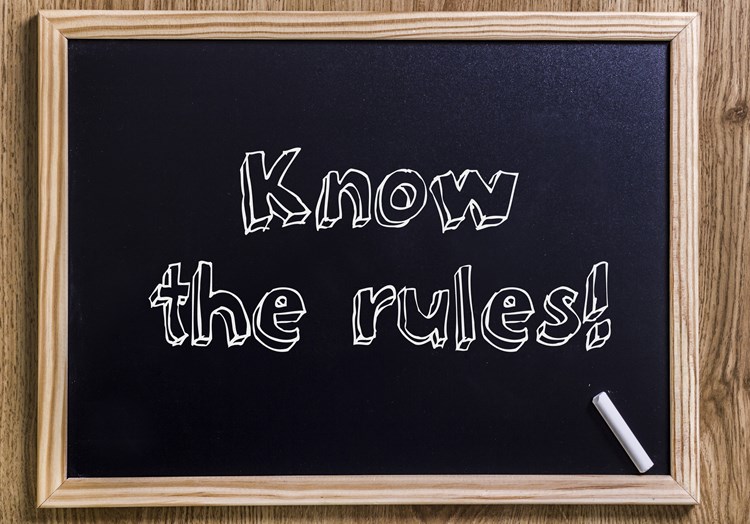 21
4.03: Income Taxes and Other Deductions
Added: Income Taxes, Tax Credits and Other Deductions From Income
The income tax should be based upon the borrower’s residence and what is documented in the guide to the IRS, and NOT solely the amount claimed on the paystub.
An active duty service member’s LES may have a different tax state deduction that the state where he or she will be purchasing or refinancing. Select the state listed on the LES for the state taxes to be considered in state tax deductions.

Added: Other Deductions from Income
Include any costs for job related expenses, child care, significant commuting costs, and another other direct or incidental costs associated with the borrower’s or spouse’s employment
Up to age 12, the lender is responsible for determining if there are any child care expenses for the borrower(s)
22
4.04: Assets and Closing Requirements
Added: Assets and Amount of Cash Required for Closing
The assets securing a loan(s) against deposited funds (signature loans, cash value life insurance policies, 401(k) loans, etc.) may not be included as an asset on VA Form 26-6393. 
Added: Pending Sale of Real Estate
Sale proceeds may be necessary to:
Clear the outstanding mortgage(s) against the property
Pay outstanding consumer obligations
Make a down payment or pay closing costs on the VA loan, and/or
Restore previously used VA entitlement.
Evidence the sale has been completed should be included in the closing package to verify proceeds from the sale
As an alternative, the Veteran may sell the property with the buyer assuming the outstanding mortgage (Chapter 6 addresses Assumptions and Release of Liability)
Substitution of Entitlement (SOE) may be possible
23
4.04: Assets and Closing Requirements continued
Added: Gift Funds
A gift may be provided by a donor that does not have any affiliation with the builder, developer, real estate agent, or any other interested party to the transaction. A gift letter must: 
Specify the dollar amount of the gift
Include the donor’s statement that no repayment is expected; and 
Indicate the donor’s name, address, telephone number, and relationship to the borrower.

The lender must verify sufficient funds to cover the gift have been transferred to the borrower’s account or will be documented as received by the closing agent at the time of closing. Acceptable documentation includes:
Evidence of the borrower’s deposit, or 
A copy of the donor’s funds by check/electronic transfer to closing agent, or
The CD showing receipt of donor’s funds
24
4.05: Debts and Obligations
Added: Verification Requirements for Debts and Obligations
In community property states, the lender must: 
Obtain a credit report on the non-purchasing spouse in addition to the Veteran’s
Include the monthly payment of the non-purchasing spouse’s debts on VA Form 26-6393, Loan Analysis.  For debts such as judgments and unpaid collections, lenders should consider the Veteran’s capacity to address the debt(s).
Develop the facts around any unsatisfied judgments on the spouse’s credit report
Exclude monthly payment on the spouse’s debts from the Loan Analysis when a reliable source of income for the spouse is verified 
Document creditworthiness on the Loan Analysis
25
4.05: Debts and Obligations continued
Added: Verification of Alimony and Child Support Obligations
Spousal support may be treated as a reduction in income of VA Form 26-6393, Loan Analysis
Child support payment is treated as a liability on VA Form 26-6393, Loan Analysis
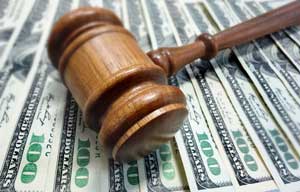 26
4.05: Debts and Obligations continued
Added: Student Loans
Language from Circular 26-17-02 incorporated into Handbook
https://www.benefits.va.gov/HOMELOANS/documents/circulars/26_17_2.pdf
If a borrower provides written evidence that the student loan debt will be deferred beyond 12 months of closing, a monthly payment does not need to be considered
If a student loan is in repayment or scheduled to begin within 12 months of closing, the lender MUST consider the anticipated monthly payment and utilize the payment established by:
Calculating each loan at a rate of 5% of the outstanding balance divided by 12 months
If the payment(s) reported on the credit report is less than the threshold payment calculation (above)the lender must use the payment on the credit report
If the payment reported on the credit report is less than the threshold payment calculation (above), to count the lower payment, the file must contain a statement from the student loan servicer reflecting actual terms and payment for each loan
Statement must be dated within 60 days of loan closing
Lender’s discretion regarding credit supplementation
27
4.05: Debts and Obligations continued
Added: Loan Secured by Deposited Funds
Certain types of loans secured against deposited funds (signature loans, cash value life insurance policies, 401(k), etc.) in which repayment may be obtained by extinguishing the asset, does not require repayment consideration for loan requirements.
Use the current balance times 60% minus loan balance to equal the usable amount to consider as an asset
A statement is only necessary to verify the amount used as an asset

Added: Open 30-Day Charge Accounts
An account in which the borrower(s) must pay off the outstanding balance every month
For open 30-day accounts:
Determine if the borrower pays the balance in full each month and has verified funds to cover the balance plus required closing costs
If there are sufficient verified funds, payment does not need to be considered
If insufficient assets, a minimum of 5% of the balance should be considered
28
4.07 Credit History-Required Documentation & Analysis
Added: Credit Report Standards
If possible, the cost of the credit report must be listed on the credit report.  If not possible, an itemized invoice identifying the borrower(s) is required to verify the cost on the Closing Disclosure (CD) when charging the borrower.
Added: Collection Accounts
While VA does not require that collection accounts be paid-off prior to closing if overall credit is acceptable, an underwriter must address the collection account(s) with an explanation on VA Form 26-6393, Loan Analysis.
If the collection account is listed on the credit report with a minimum payment, the debt should be recognized at the minimum payment amount.
Added: Charged Off Accounts
The underwriter must address the circumstances regarding the negative credit history when reviewing the overall credit.
29
4.07 Credit History-Required Documentation & Analysis continued
Added: Judgments
In certain cases when a judgment has only been in place for a few months, an underwriter could justify on VA Form 26-6393, Loan Analysis, a shorter repayment history if the documentation indicates the borrower immediately addressed the judgment after it was filed and began a repayment plan.
Added: Foreclosures
If a foreclosure, deed in lieu, or short sale process is in conjunction with a bankruptcy, use the latest date of either the discharge of the bankruptcy or transfer of title for the home to establish the beginning date of re-established credit. 
Added: Deed in Lieu (DIL) or Short Sale
Develop complete information on the facts and circumstances if the borrower(s) voluntarily surrendered the property. 
If the borrower’s payment history before the short sale or DIL was satisfactory, a waiting period from the date of transfer of the property may not be necessary.
If the foreclosure, DIL or short sale was on a VA loan, a borrower may not have full entitlement.
30
4.08 Automated Underwriting (AUS)
Added: General AUS Information 
Although VA has approved the use of AUS systems, we are not the vendor and the terms and conditions of these systems must be negotiated directly with the provider

Note: AUS does NOT apply to prior approval loans, therefore reduced documentation requirements do not apply.  All prior approval loans are to be manually underwritten—including a Verification of Rent (VOR) and 26-6393, Loan Analysis signed by the underwriter
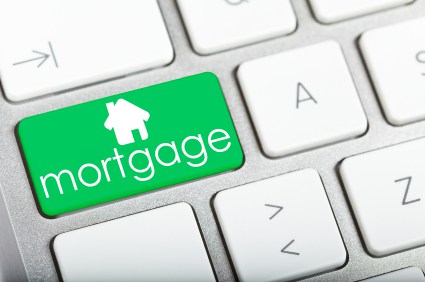 31
4.08 Automated Underwriting (AUS) continued
Added: Documentation Guidelines for Credit History
Rental Payment History for AUS Refer Cases: Provide a 24 (previously 12) month rental history directly from landlord, through information shown on credit report or by cancelled checks.
Verifying Previous Employment for AUS Refer Cases: No VOE or W-2 Forms are required for a borrower on active duty.  The Leave & Earning Statement (LES) should be used.
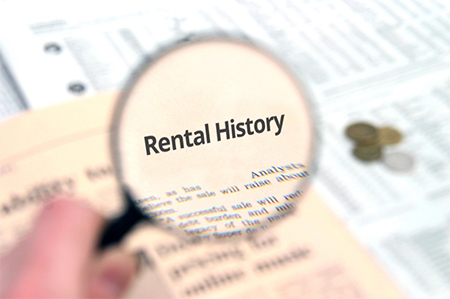 32
4.09: How to Complete VA Form 26-6393, Loan Analysis
Added: Special Instructions for Using Residual Income Table
If a dependent is claimed on the Federal Tax Returns, then the dependent must be considered as a member of the household to calculate residual income
Added: Debt-to-Income Ratio
Use a figure of 125% (previously % not defined) of the borrower’s non-taxable income when “grossing up”
Reminder: back out gross up amount so as not to affect residual income
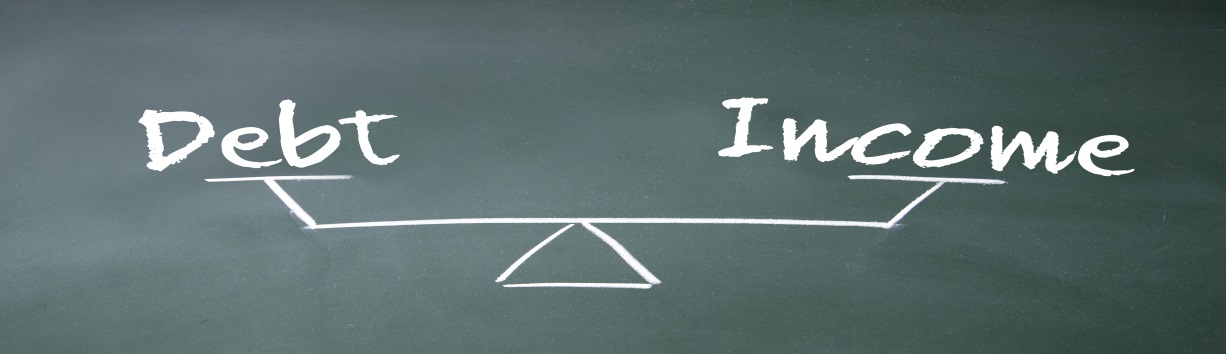 33
Questions?
Thank You!
34